УПРАВЛІННЯ РИЗИКОМ ПОРТФЕЛЯ ЦІННИХ ПАПЕРІВ
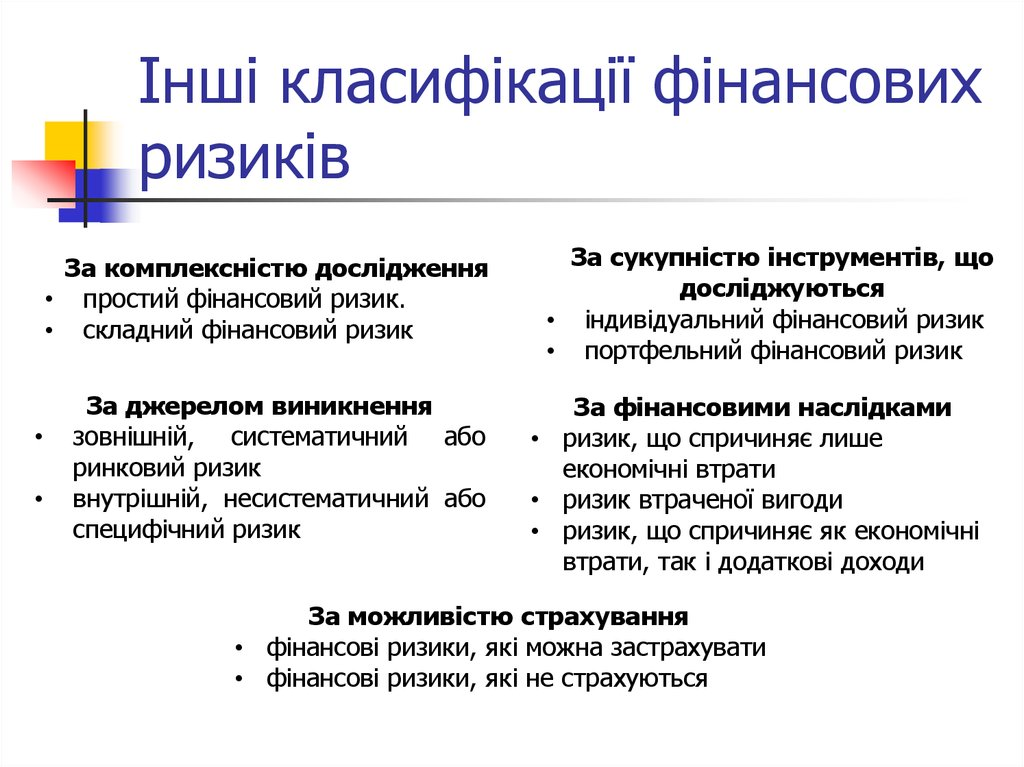 Сутність принципу коваріації
Визначення ризику й віддачі портфеля може проводитися на основі моделі оцінки капітальних активів (МОКА) (Capital Asset Prissing Model — CAMP).
Наприклад, вкладник підрахував, що протягом 10 років середні річні доходи на ринку становили 5 %. Коли ж він підрахував результати за акціями, з'ясувалося, що прибутковість акції "А" в середньому становить 10 %, акції "Б" — 5 %, акції "В" — 3 %. Використовуючи загальний індекс, порівняйте прибутковість цих акцій з ринковою й визначте показники ризикованості кожного виду акцій.
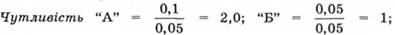 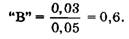 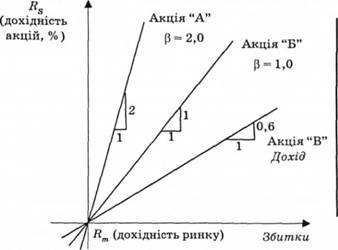 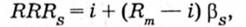 RRRs = 0,05 + (0,1 — 0,05)·1,2 = 0,11, або 11 %
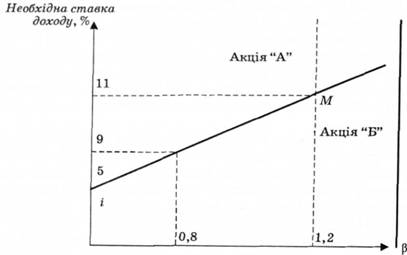 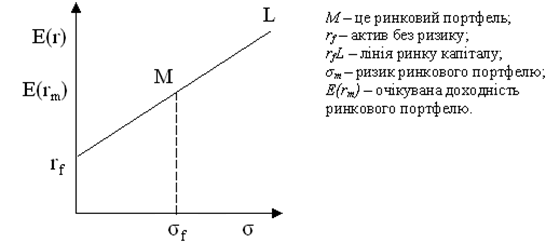 Лінія ринку капіталу
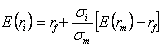 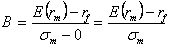 rf = 15 %, E(rm) = 30 %, σi =32 %, σm = 20 %. Визначити очікувану доходність портфеля. Вона дорівнює:
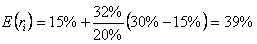 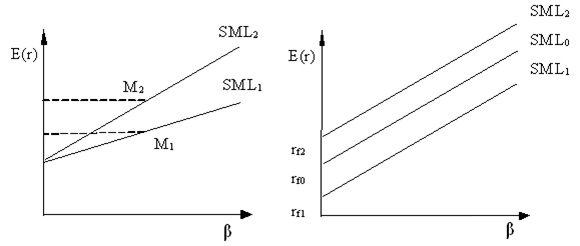